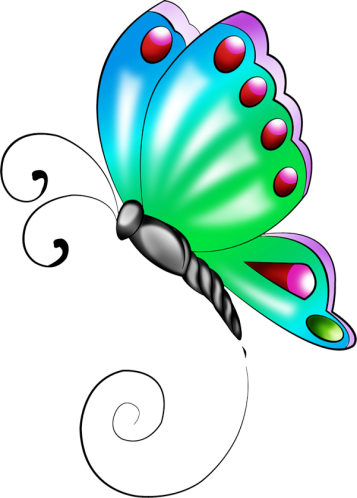 ОРГАНИЗАЦИЯ ИНКЛЮЗИВНОГО ОБРАЗОВАНИЯ
ДЕТЕЙ С НАРУШЕНИЕМ ЗРЕНИЯ
В ДОУ
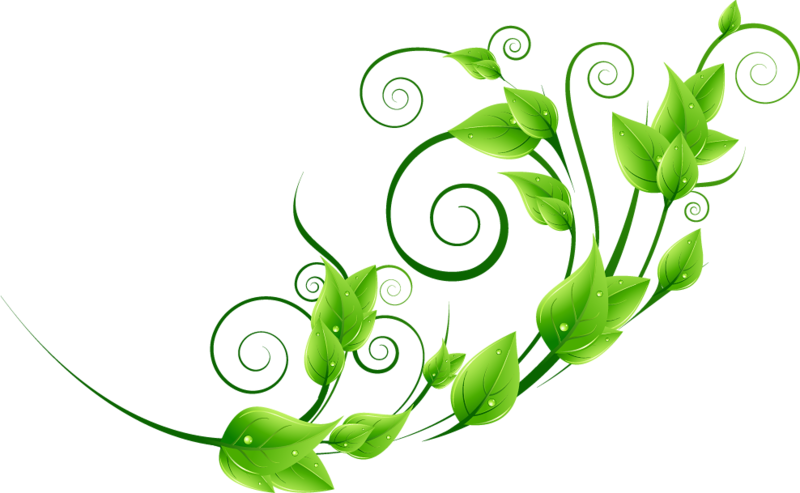 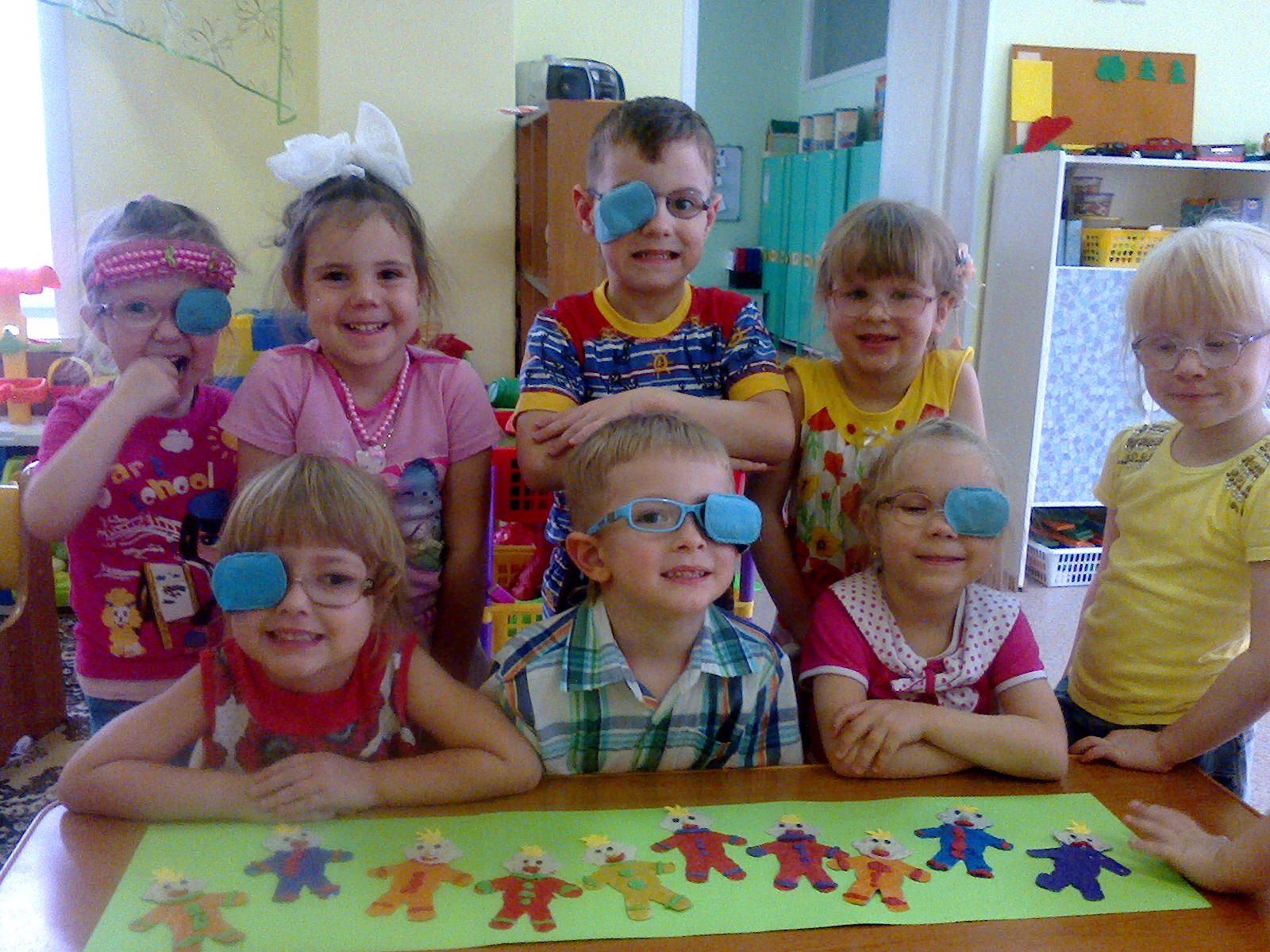 «Глаза – самый  ценный  и  удивительный  дар  природы.В  них  отражается  все,  что  мы  чувствуем:  радость,  страдание,  равнодушие,  любовь  и  ненависть.  Глаза  являются  зеркалом  души»«Глаза – это  самый  важный  орган  чувств,  поэтому  они  заслуживают  исключительного  внимания»
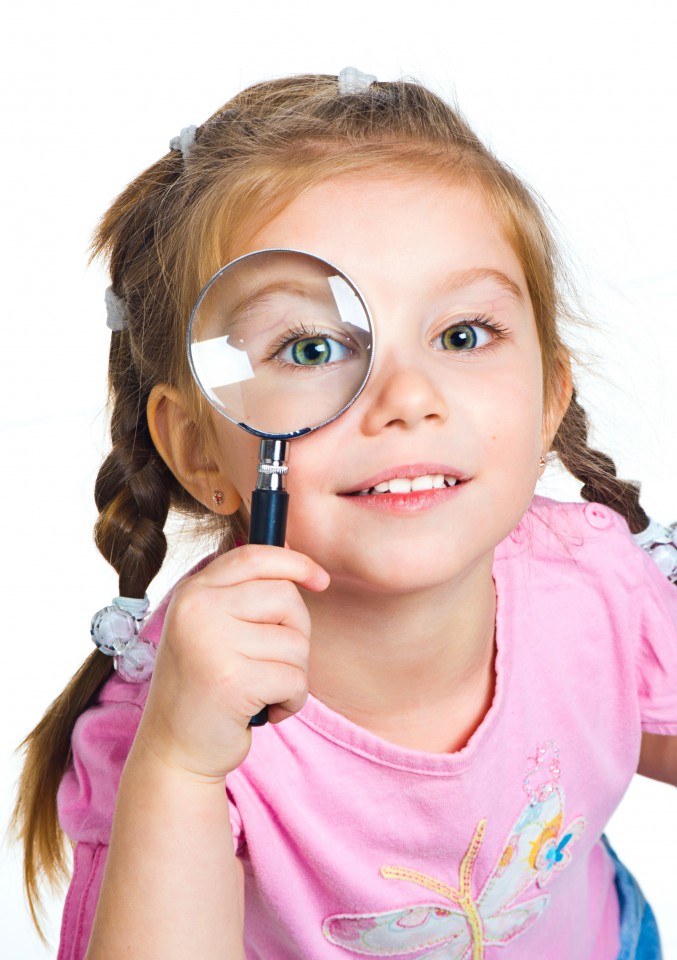 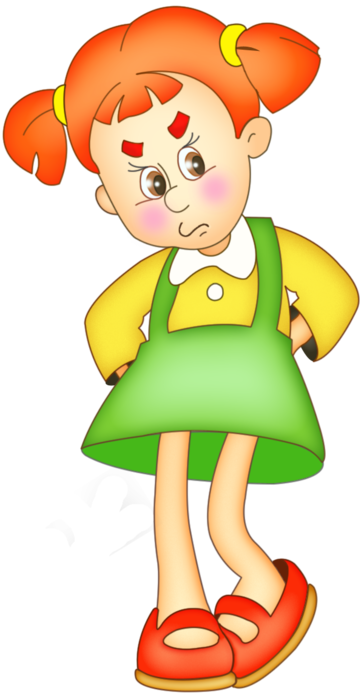 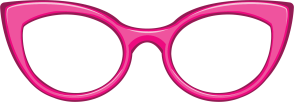 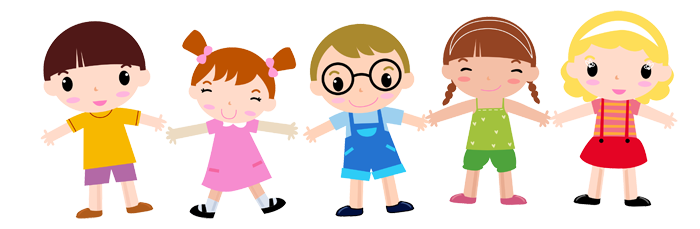 ГЛАЗНЫЕ 
ЗАБОЛЕВАНИЯ
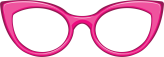 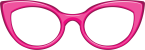 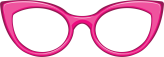 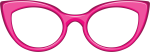 МИОПИЯ (близорукость) - недостаток зрения, мешающий ясно видеть на дальнем расстоянии.
ГИПЕРМИТРОПИЯ (дальнозоркость) - недостаток зрения, мешающий ясно видеть на близком расстоянии.
АСТИГМАТИЗМ - оптический дефект глаза(нечеткое изображение предметов).
АМБЛИОПИЯ («ленивый» глаз) - недоразвитие зрительной системы без видимых патологических изменений глаза.
КОСОГЛАЗИЕ - расстройство координированного движения глаз.
НИСТАГМ - самопроизвольные колебательные движения глазных яблок.
Работа с детьми, интегрированными в общеобразовательные группы, предполагает осуществление следующих коррекционных задач:
развитие зрительного восприятия;
 развитие осязания и мелкой моторики;
 ориентировка в пространстве;
 социально-бытовая ориентировка;
 коррекция нарушения речи.
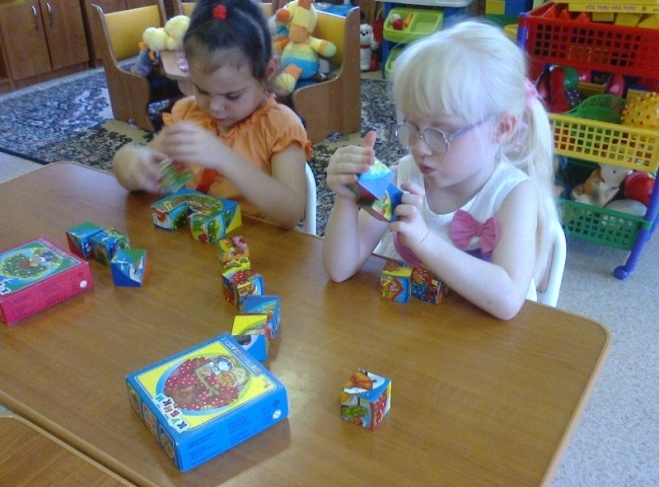 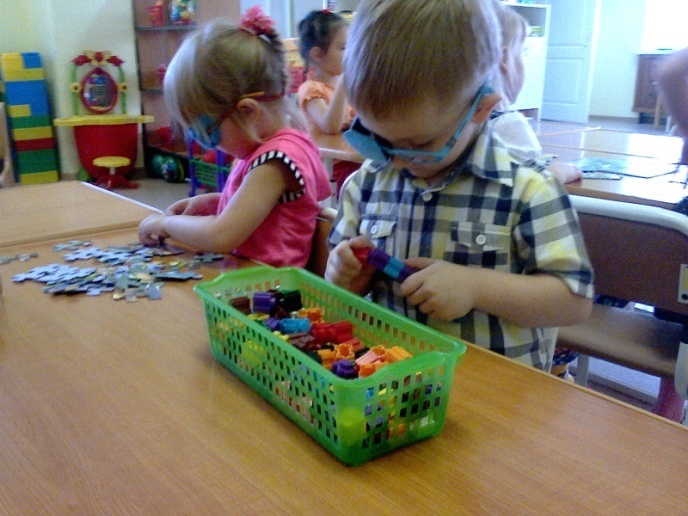 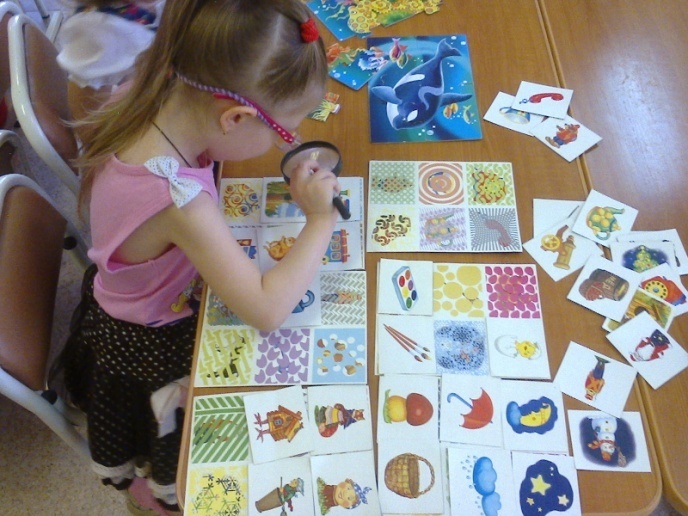 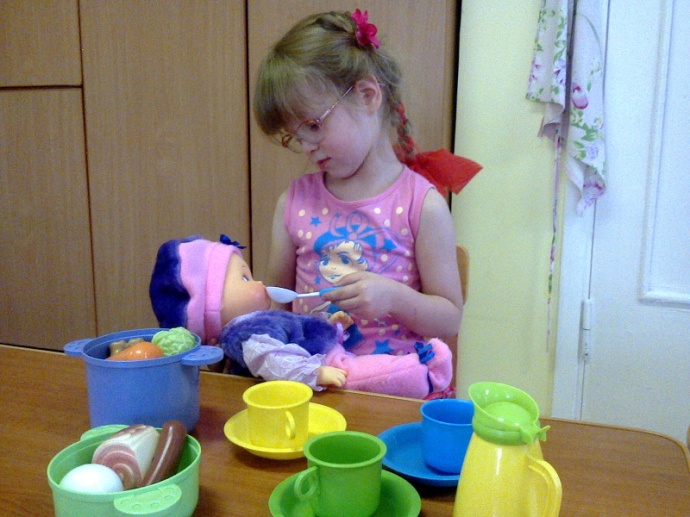 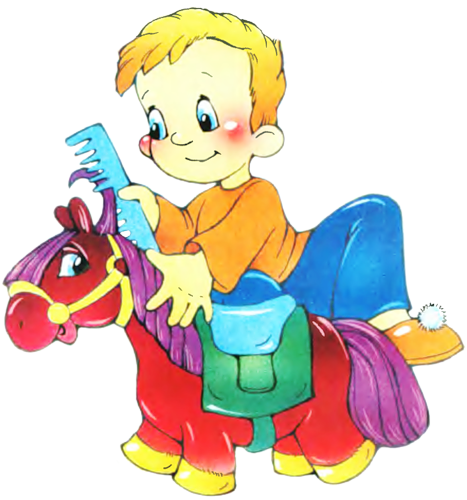 Благоприятные условия для зрительного восприятия:
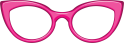 Максимальная освещенность (дополнительно освещается рабочее место);
Учет психофизиологических особенностей;
Учебная доска должна быть зеленого цвета и матовой (без бликов);
Расположение предметов и объектов на доступном для зрительного восприятия расстоянии 30-35 см;
Использование различных атрибутов(ориентиров) для ориентировки детей в пространстве: цветные кубики, флажки; выделение контура лестничных ступеней - красной полоской; наклеивание на дверях при входе в группу красного кружка, при выходе-зеленого.
При проведении коррекционной работы с использованием раздаточного материала, необходимо учитывать степень амблиопии детей
Дети со сходящимся косоглазием
 ( в основном дальнозоркие)
 должны рассматривать картинки на подставках, мольбертах с углом наклона 450
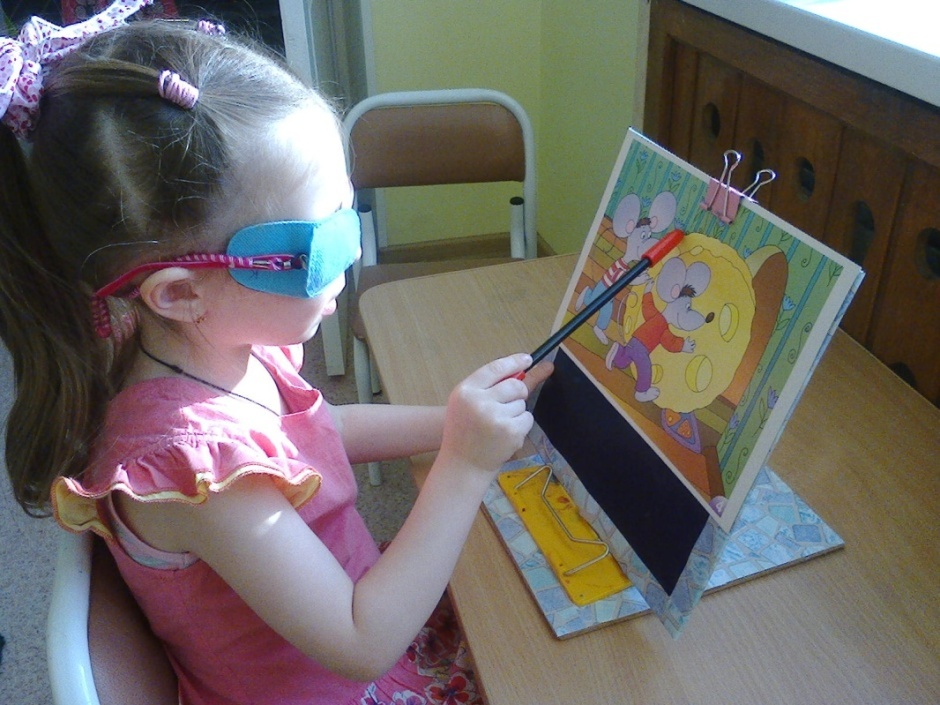 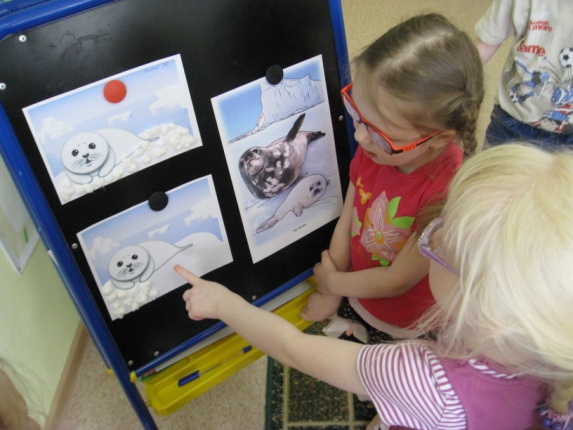 Дети с расходящимся косоглазием
 (в основном близорукие) 
работают на горизонтальной плоскости
Рассаживать детей следует:
с косоглазием и амблиопией - в среднем ряду на первых столах (чем ниже острота зрения тем ближе к доске);
со сходящимся косоглазием - подальше от доски;
с расходящимся косоглазием – как можно ближе к доске.
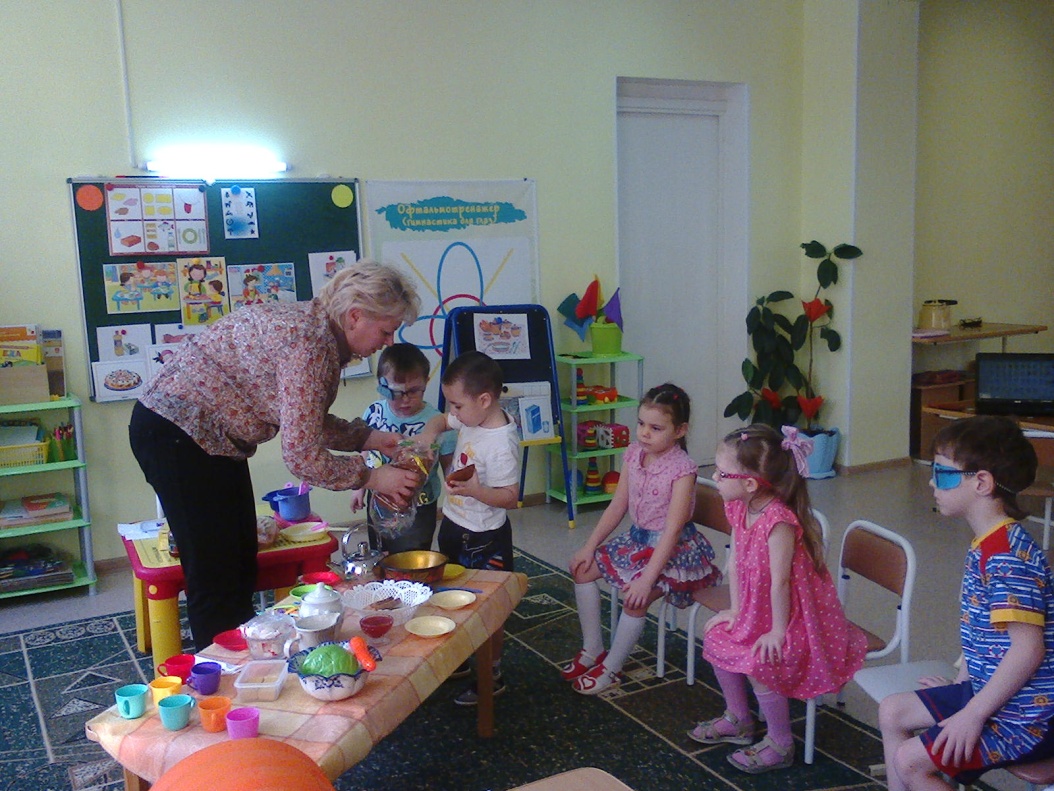 Требования к индивидуальному обучению на занятиях :
Контроль за обязательным ношением очков и окклюдоров (по показаниям);
Учет окклюзии ребенка при показе:   ребенок с окклюзией должен находиться у доски со стороны открытого глаза, при этом педагог должен стоять в поле зрения всех детей;
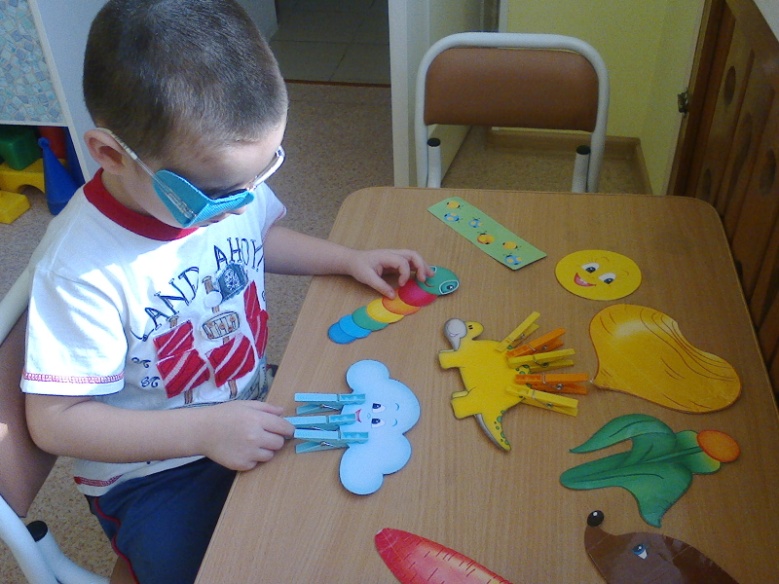 Непрерывность  зрительной нагрузки не должна превышать 10 минут;
Не задавать вопросы ребенку, неубедившись в том, что ребенок видит то, о чем его спрашивают.
Требования к подгрупповому обучению на занятиях :
Организация смены деятельности
(с учетом быстрой утомляемости детей):  физкультминутки, зрительные тренажеры, упражнения для глаз
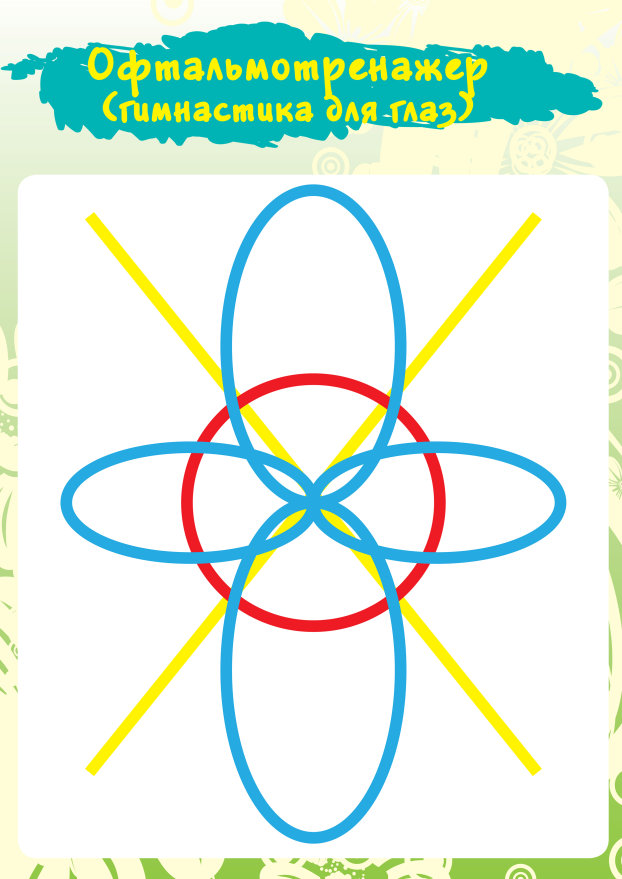 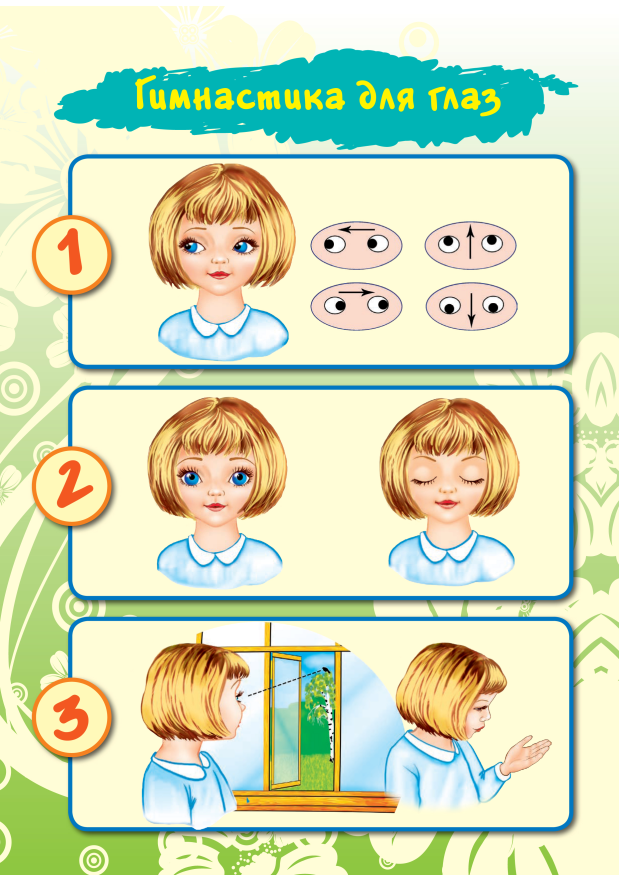 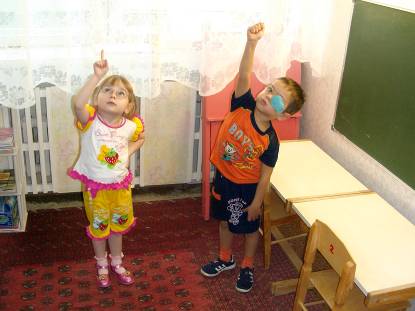 Использование на занятиях натуральных предметов, или их реалистических изображений с четким контуром. При обследовании предмета, обязательно его ощупывание.
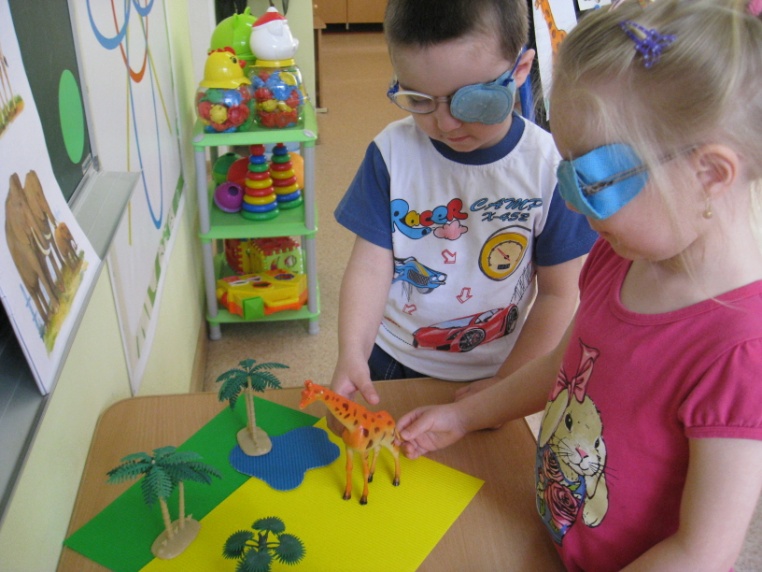 Во время рассматривания картины дети должны подходить к ней, чтобы видеть, что на ней изображено.
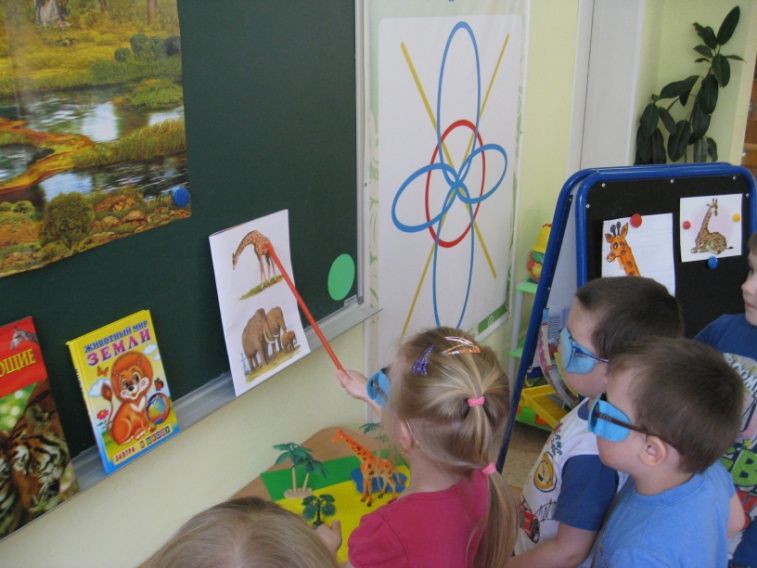 При показе педагогом практических действий позволять детям подойти, чтобы видеть, как выполняется работа.
Использование фланелеграфов или мольбертов ярких или контрастных тонов (оранжевый, желтый, зеленый и др.).
Этапы медико-педагогической работы
Только при таком комплексном подходе педагогов: проведения лечебно - восстановительной  и коррекционно-педагогической работы,  возможно, сохранить зрение, предотвратить отклонения и успешно подготовить ребенка с нарушением зрения к обучению в школе.
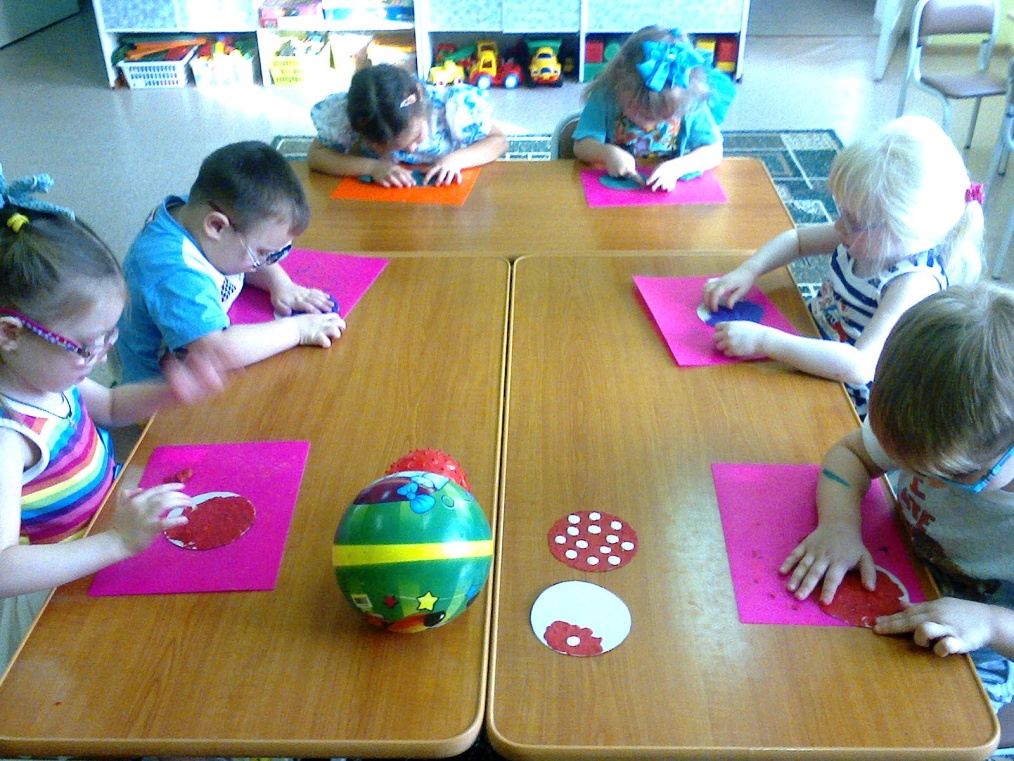 Спасибо
за 
внимание!
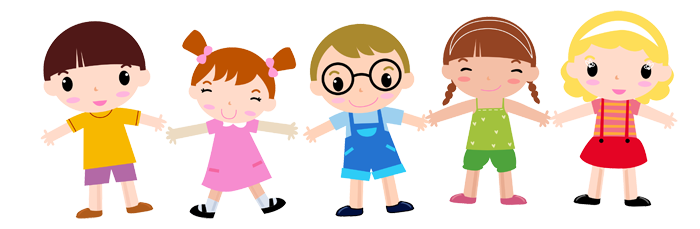